Ante Mišković 8.a.
OŠ „Ravne njive”
11.Studenog 2022.
PLIJESNI
Profesor: Silvana Mijić
Predmet: Biologija
PLIJESNI
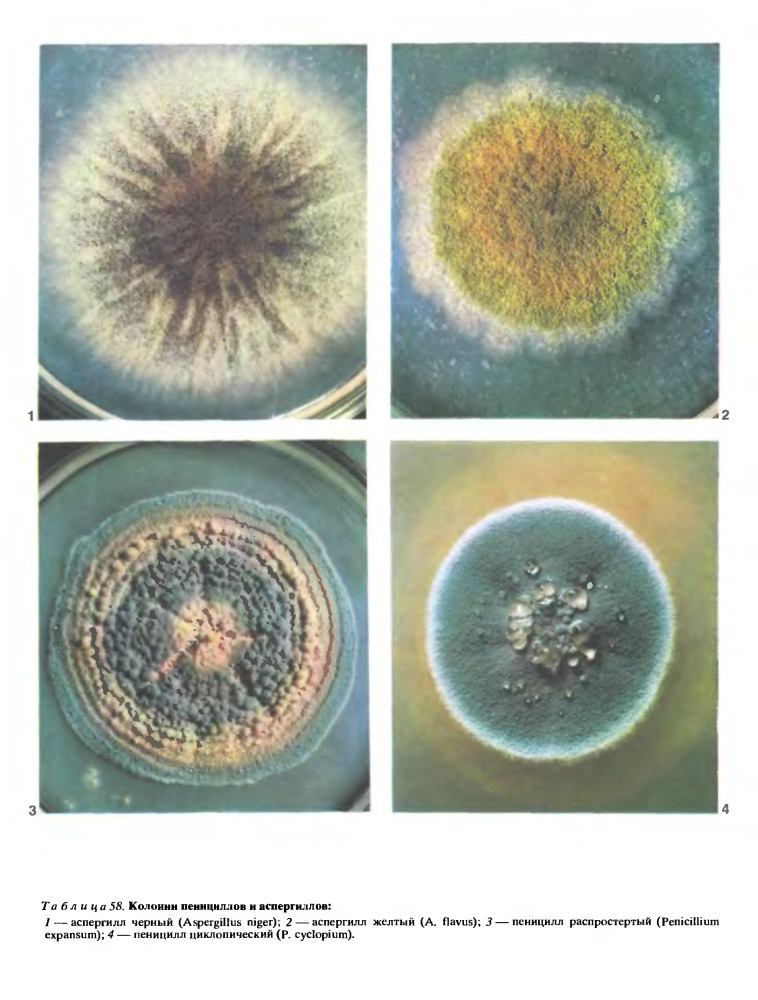 Mikroskopski sitne gljivice

Vlaknaste stanice

Kolonija plijesni
PRVI DAN-KRUH
U plastici
U staklenki
Mikroorganizmi
Virusi
Paraziti
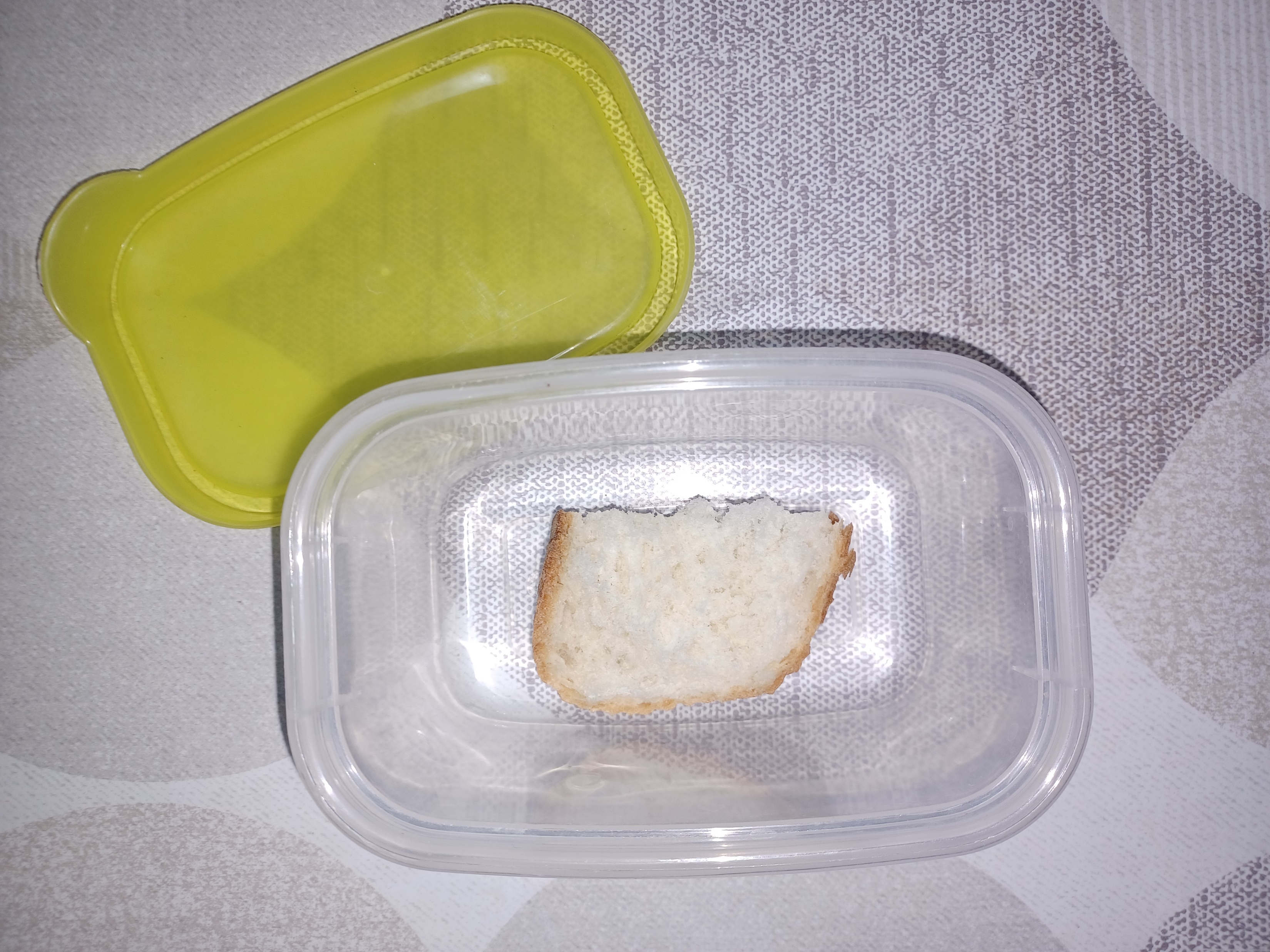 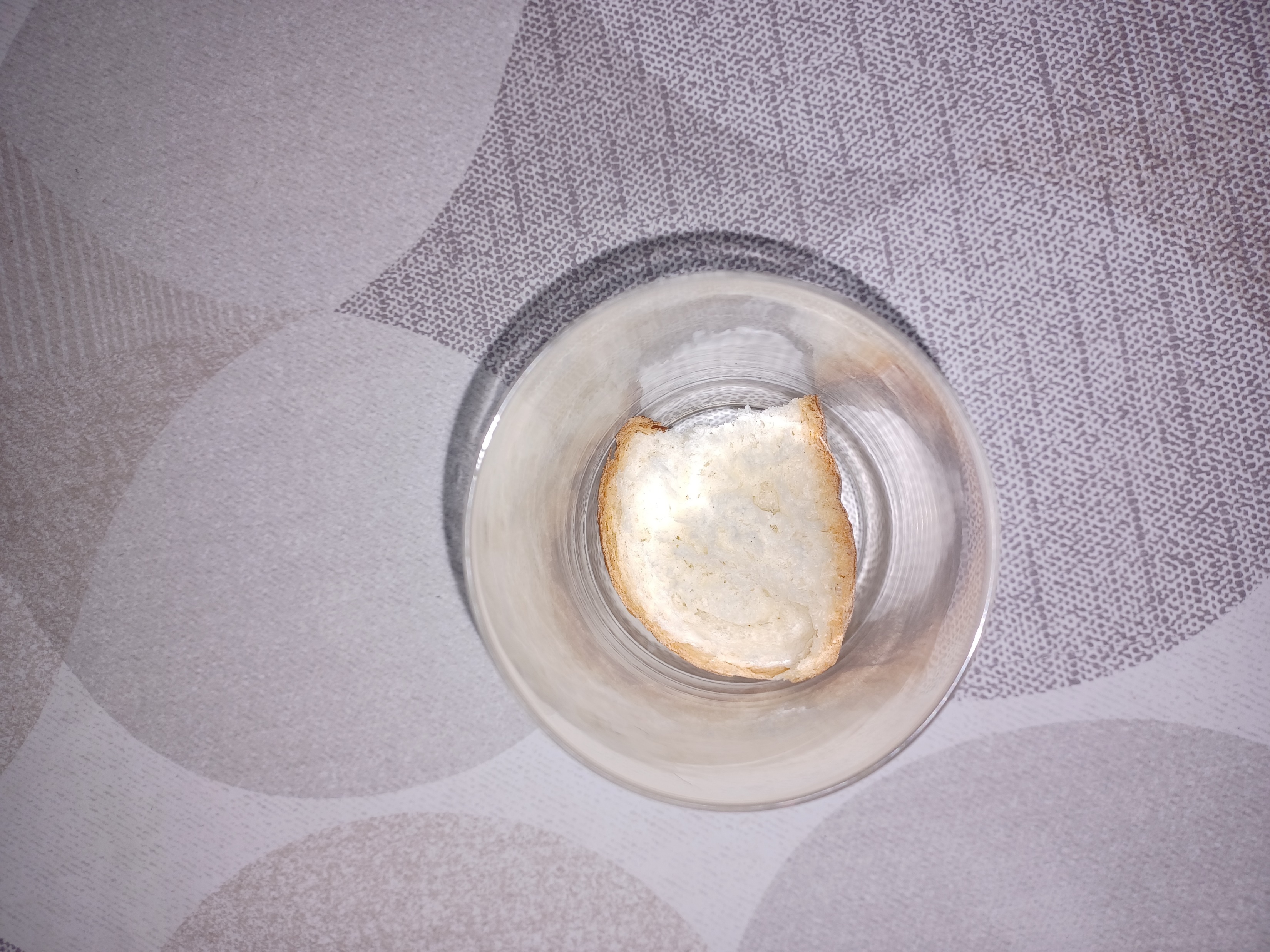 SEDMI DAN-KRUH
Pojavljuje se plijesan
Više na kruhu u plastici nego u staklenki
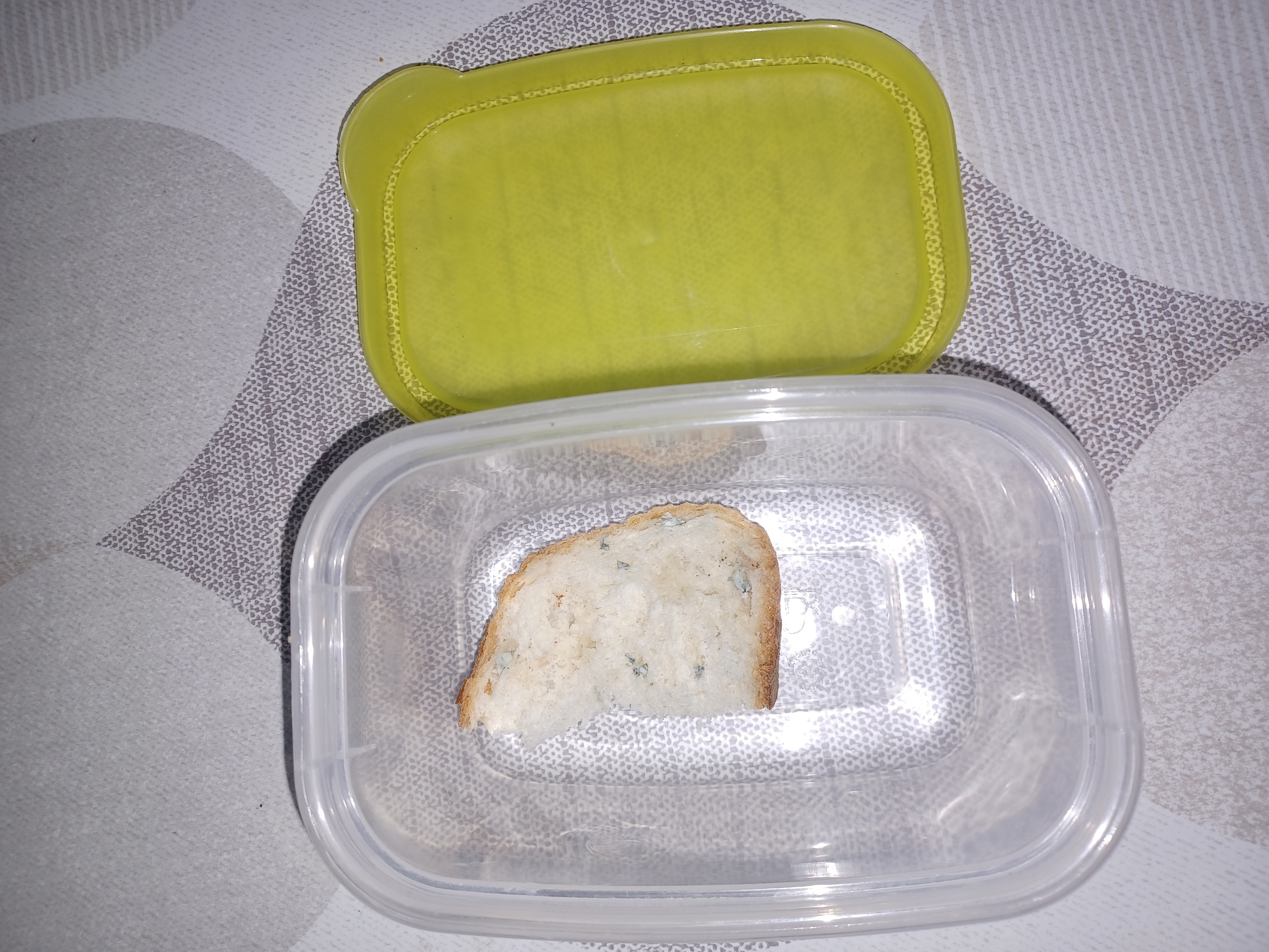 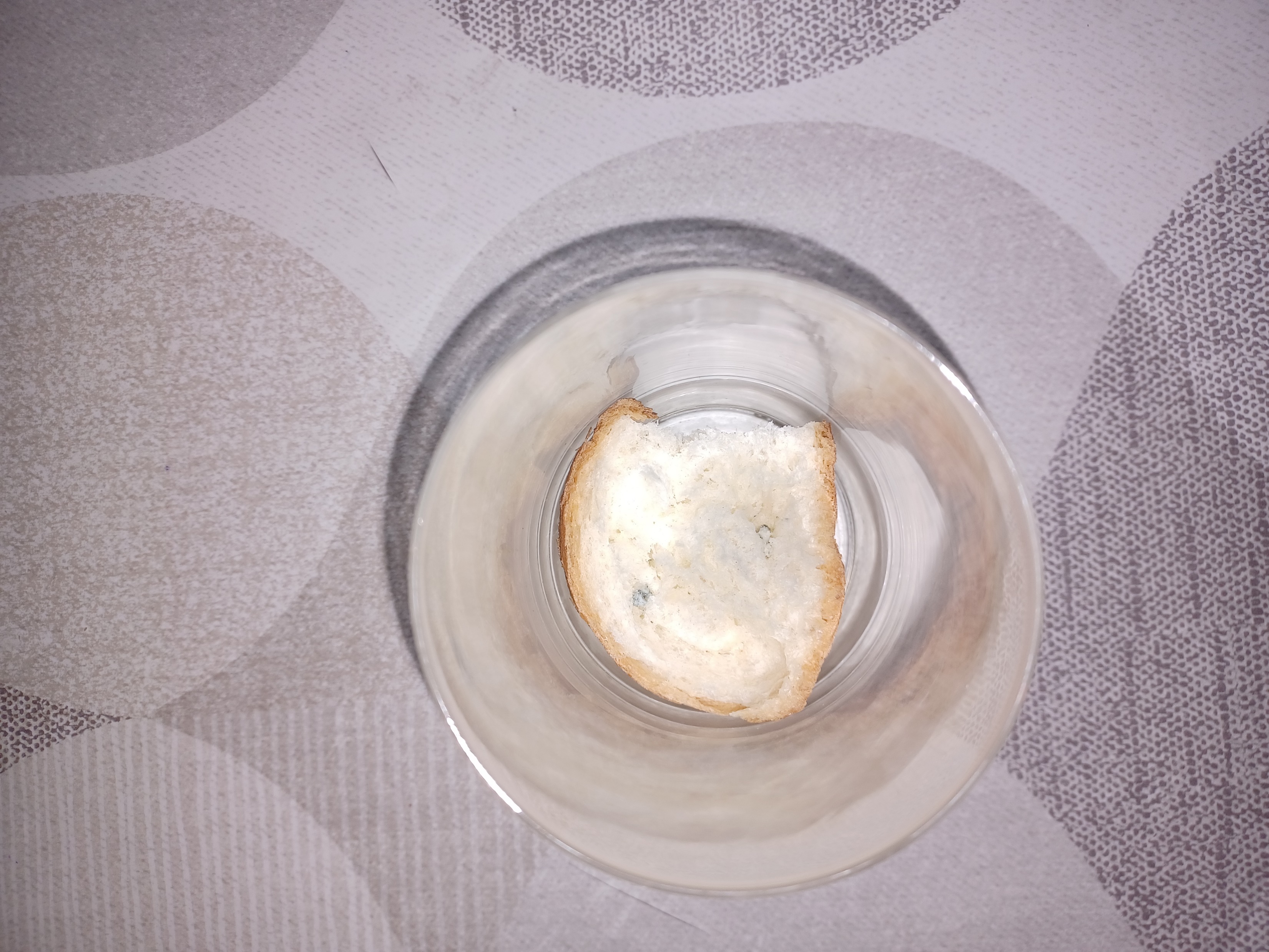 PRVI DAN-SIR
Svijetlost

Toplina

Vlaga
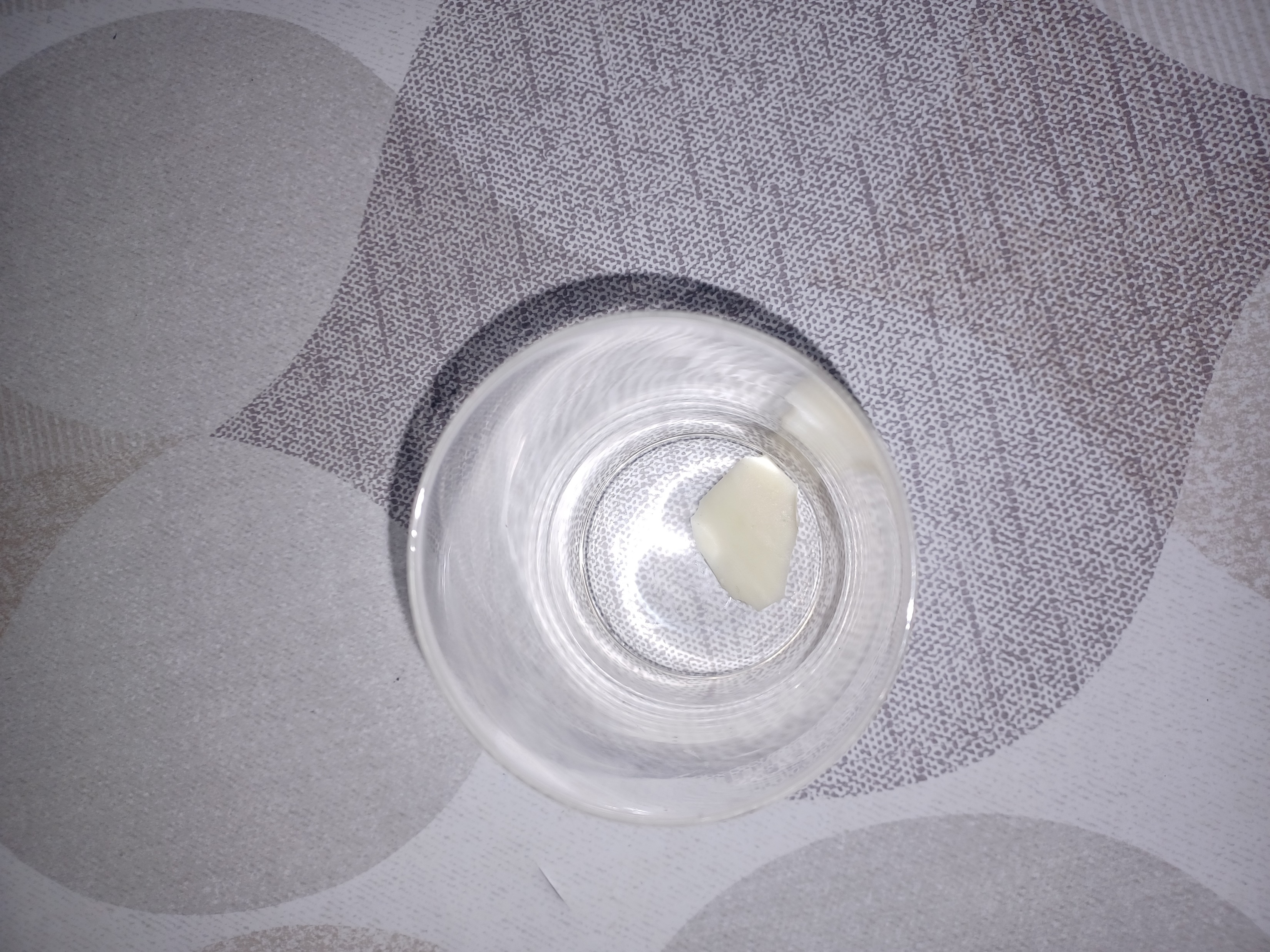 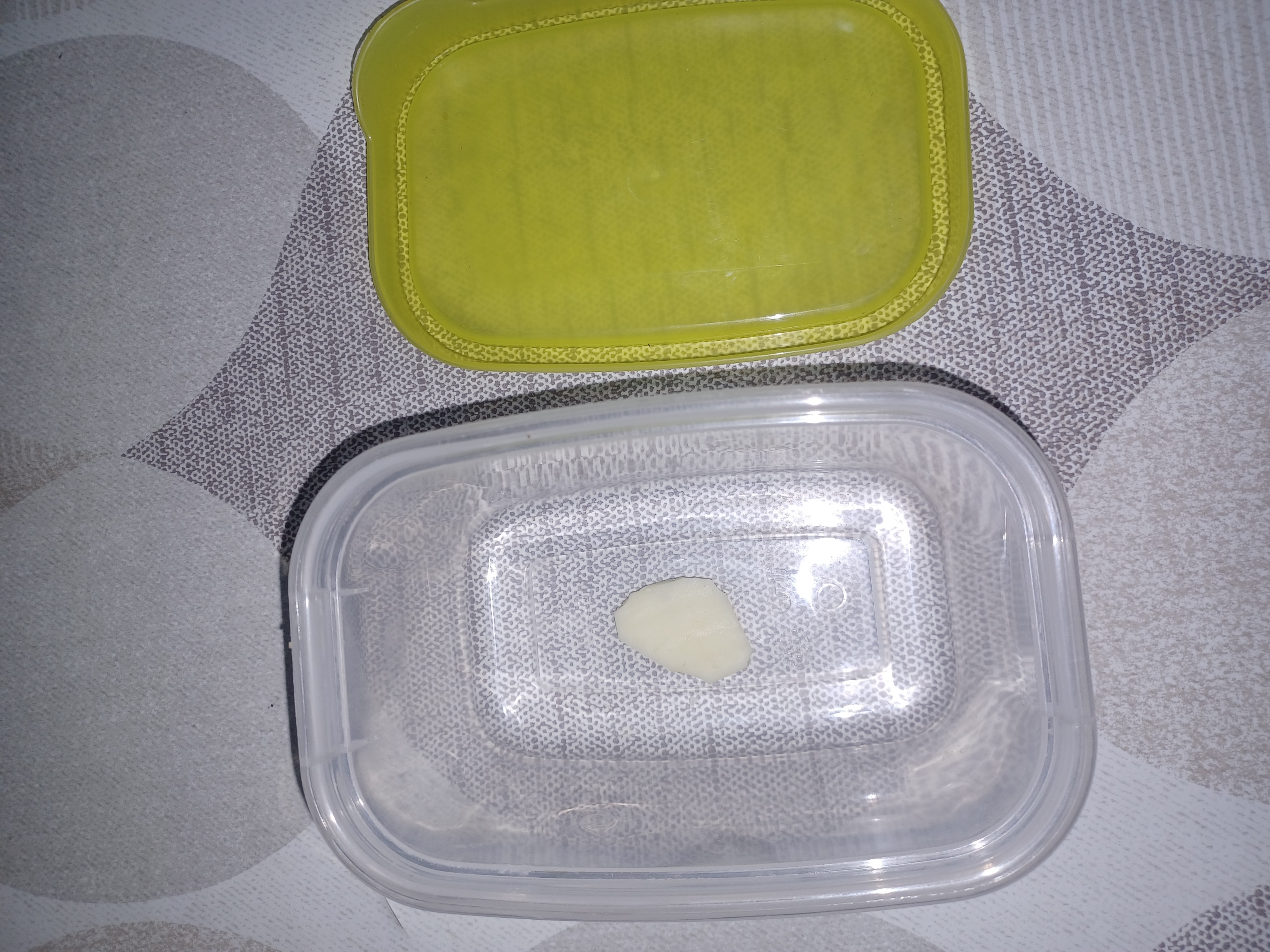 SEDMI DAN-SIR
Uočava se plijesan u plastičnoj ambalaži

Vrste plijesni:

Fungi

Pencillium
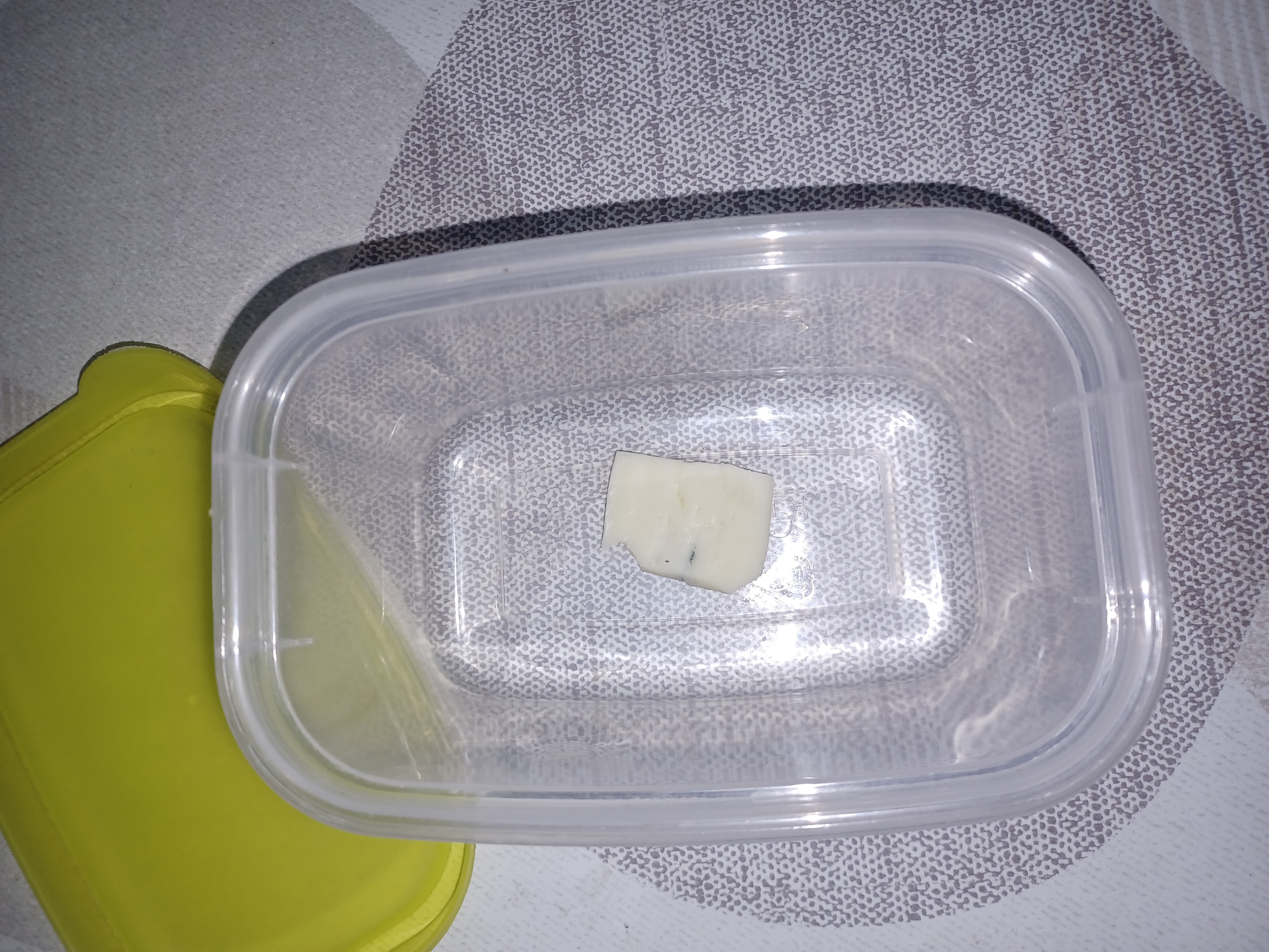 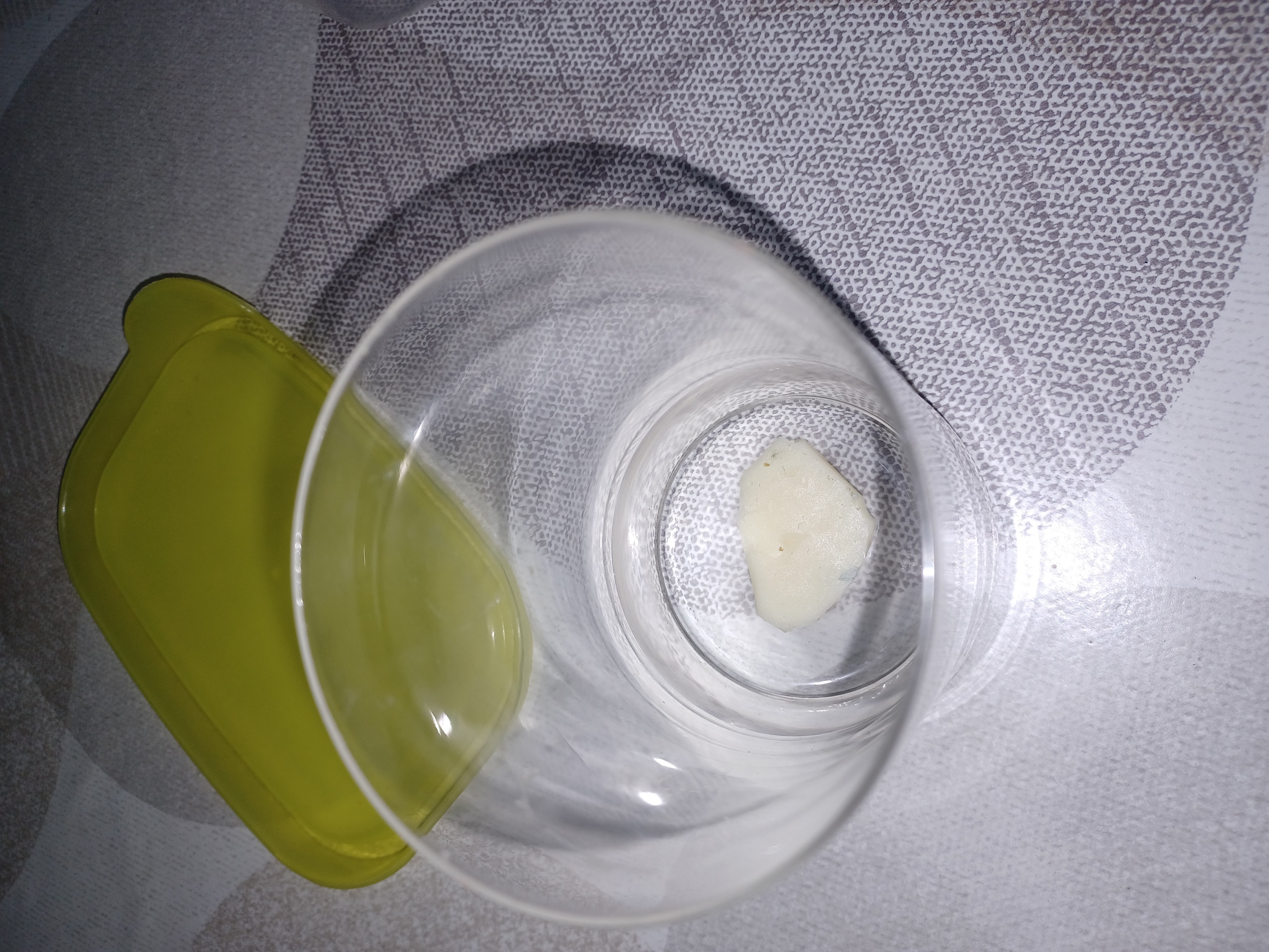 PRVI DAN-PEKMEZ
Nepravilno skladištenje

Previše vode
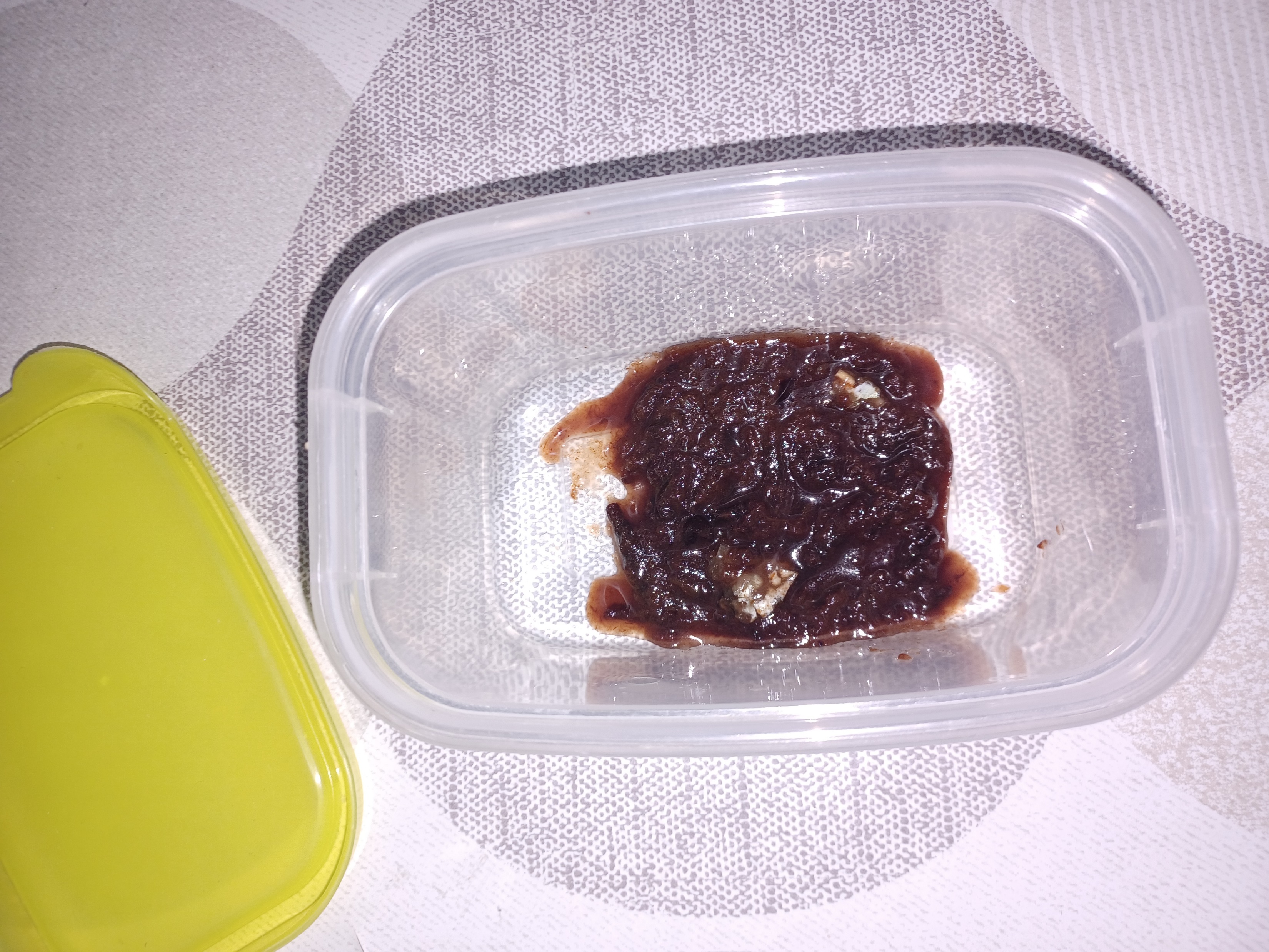 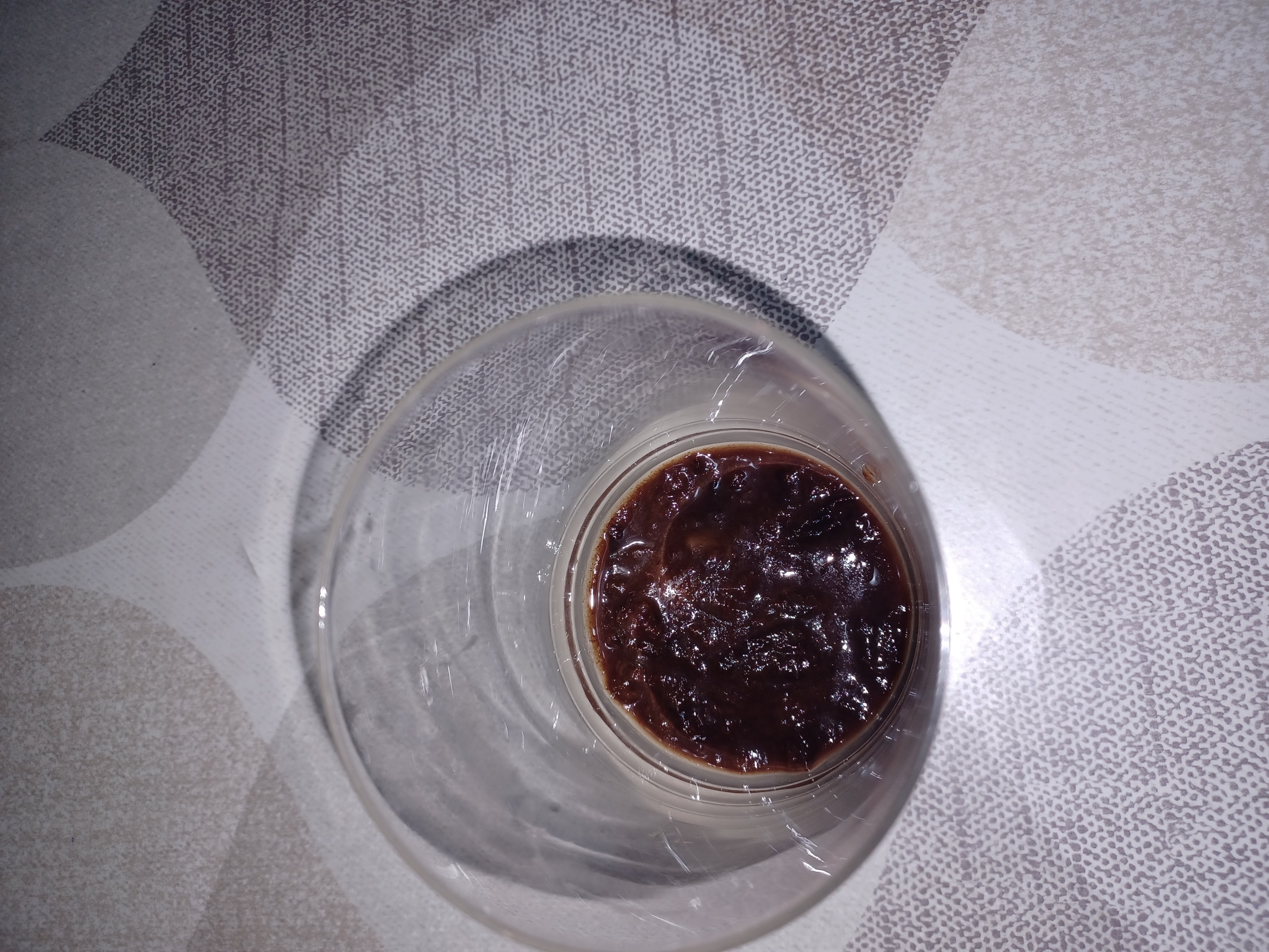 SEDMI DAN-PEKMEZ
Rast plijesni na voćuu plastičnoj ambalaži

Pokvarena plijesan
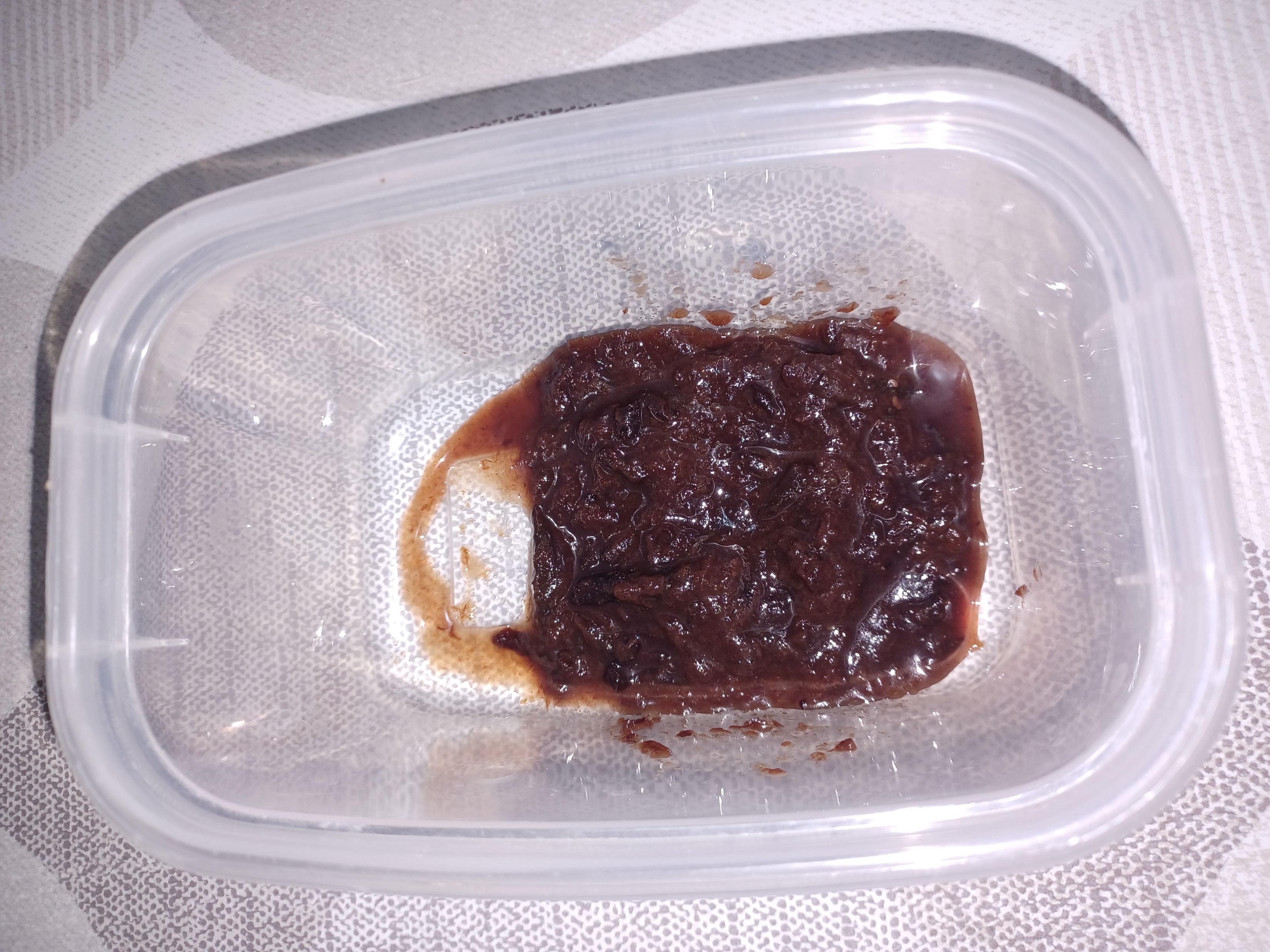 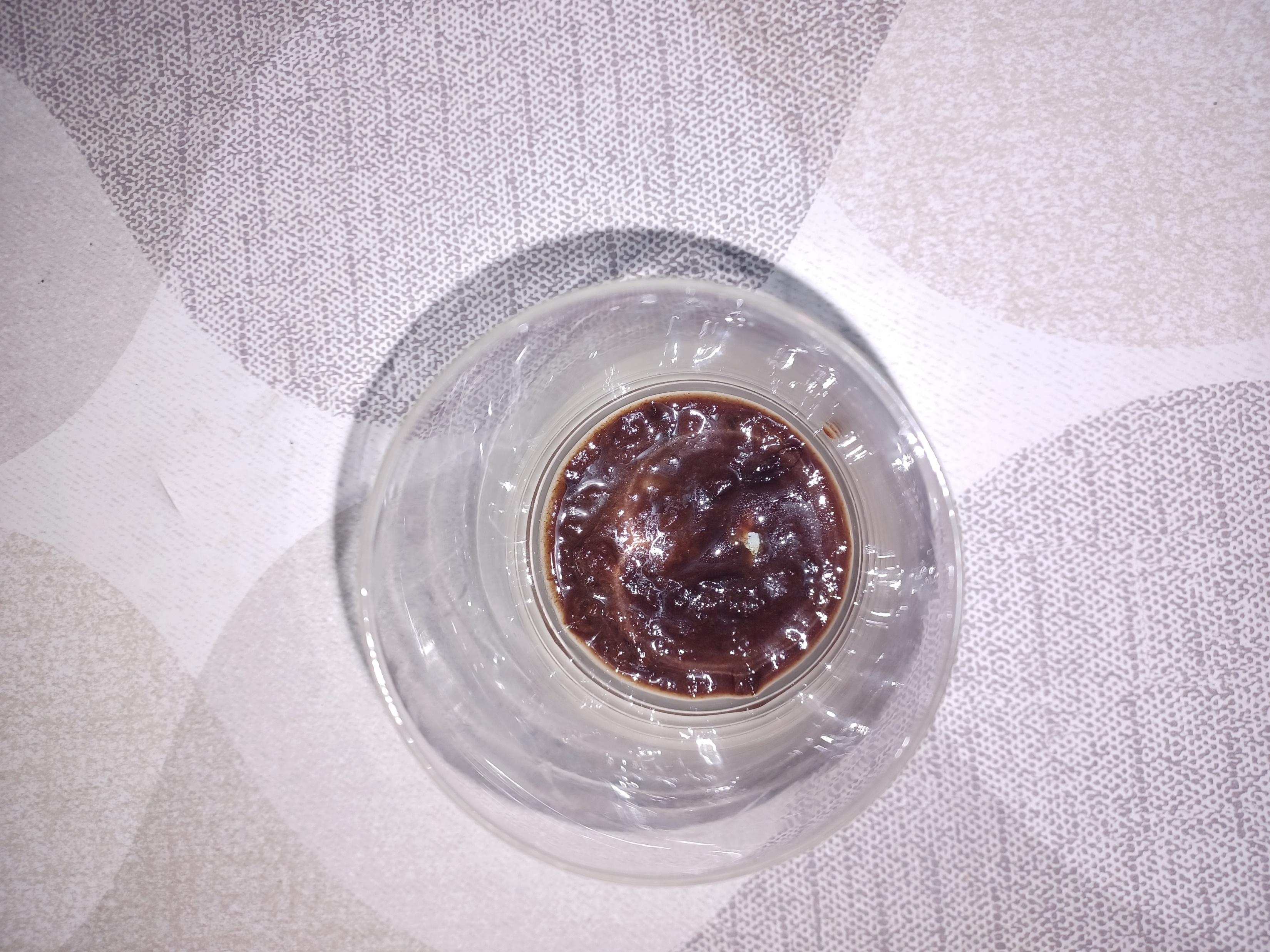 RAZMNOŽAVANJE
Nespolne spore
Spolne spore
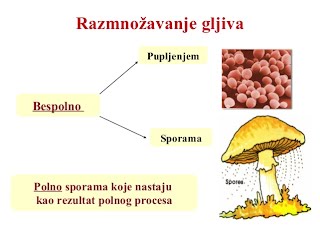 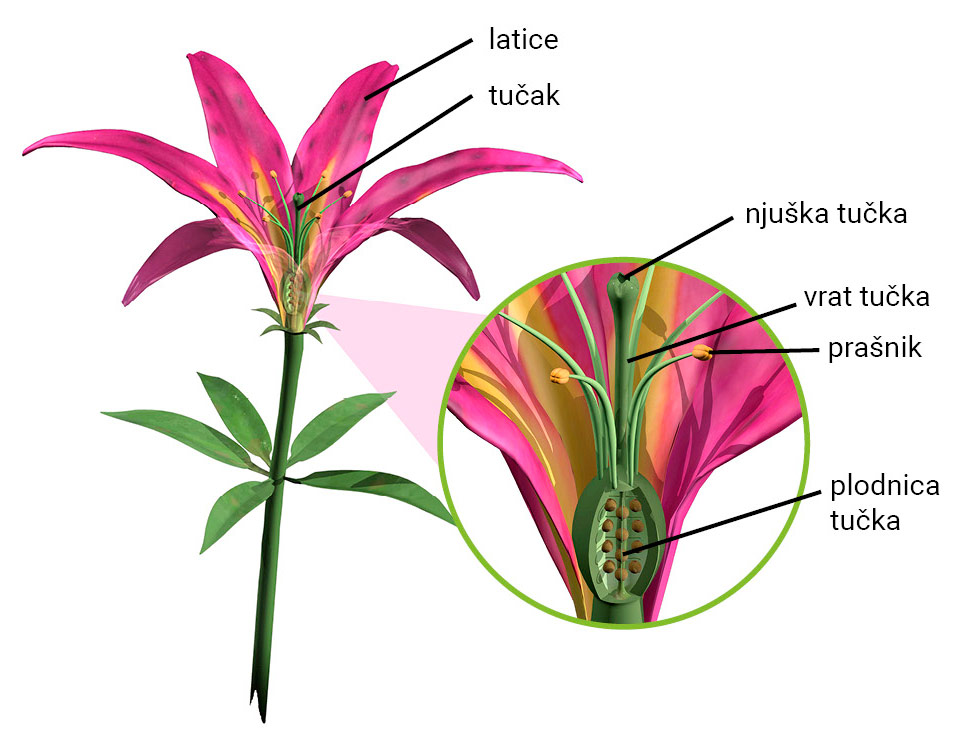 LIJEČENJE
Ne reagiraju sa antibioticima

Ugrožavaju zdravlje ljudi
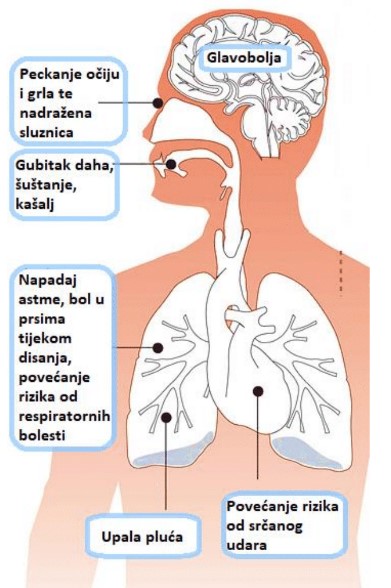 ZAKLJUČAK
Ako nema vlage nema ni  plijesni
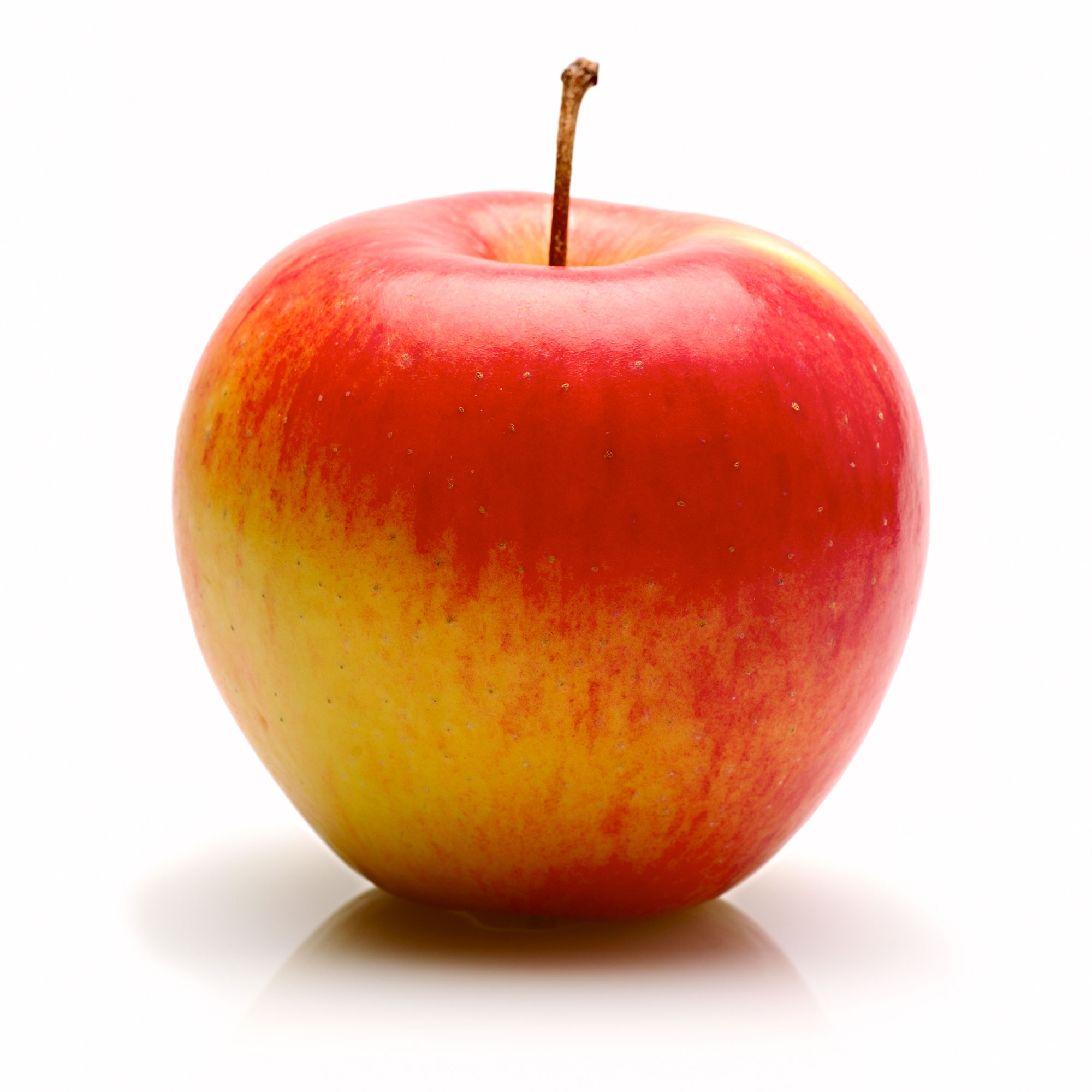 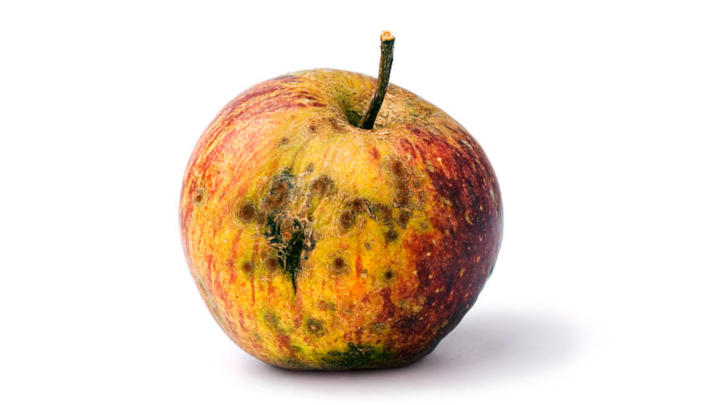